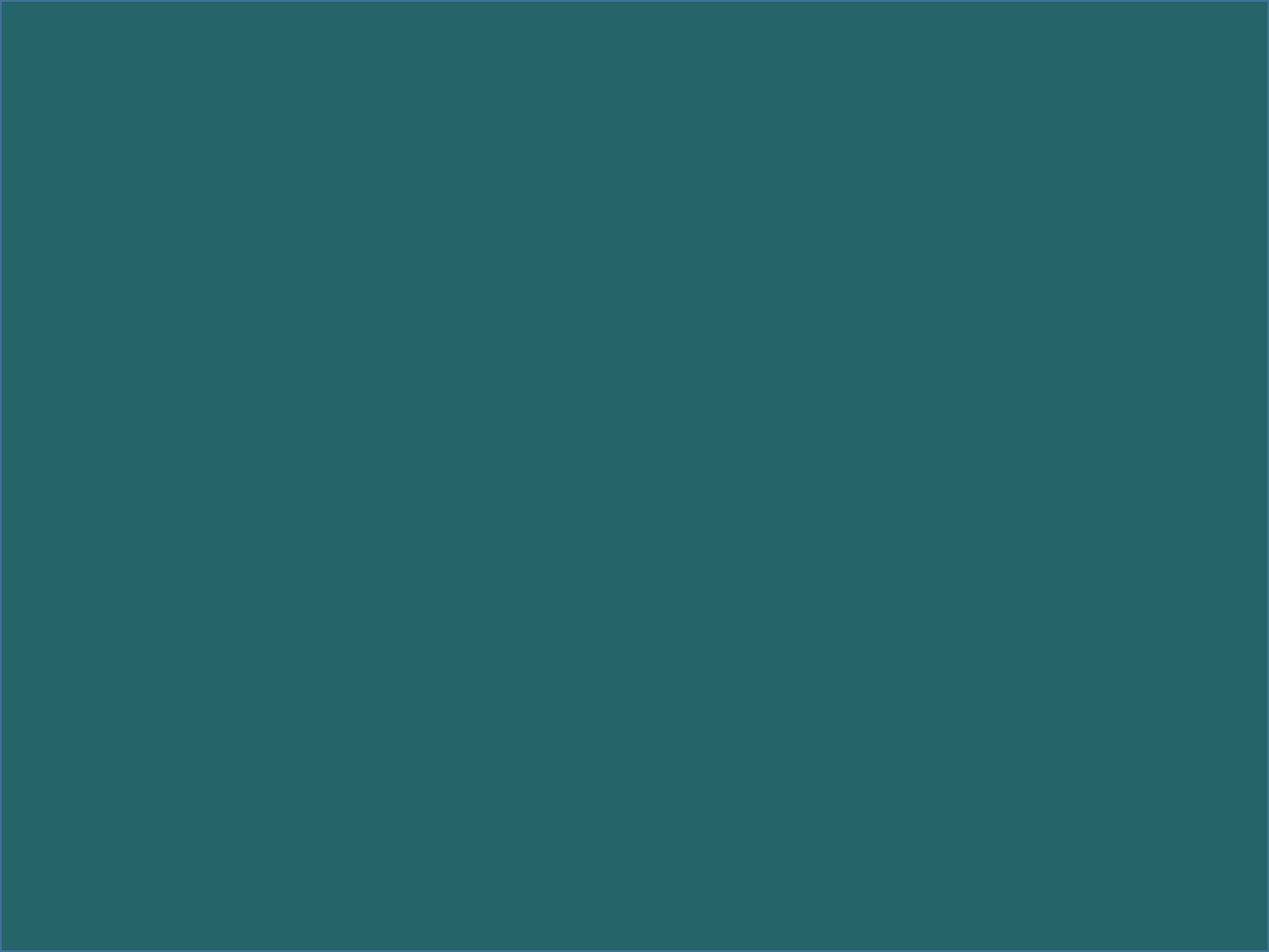 ПРОЕКТ ДОРОЖНАЯ КАРТАмероприятий по реализации стратегии цифровизации Финансового университета 2018-2021 гг.
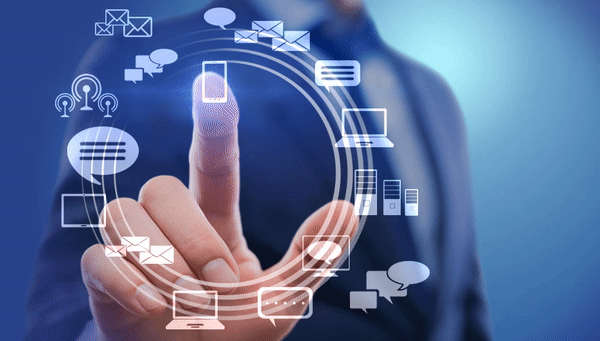 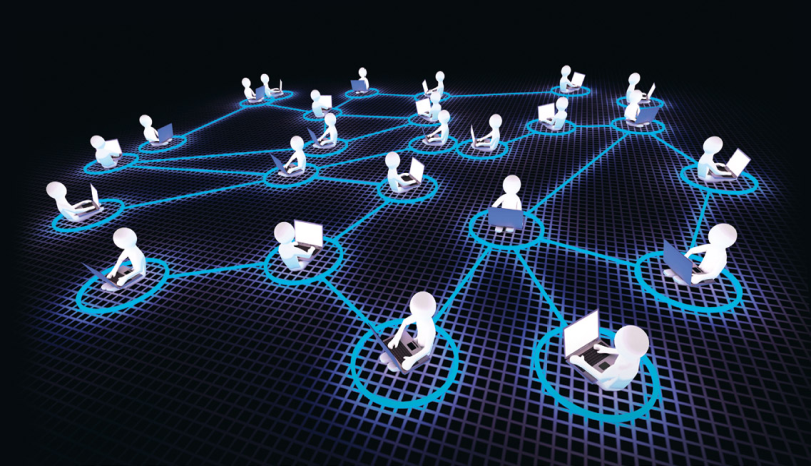 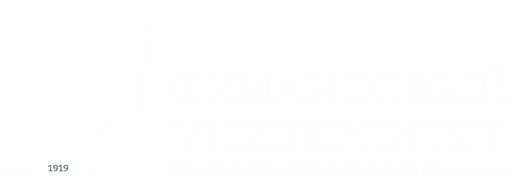 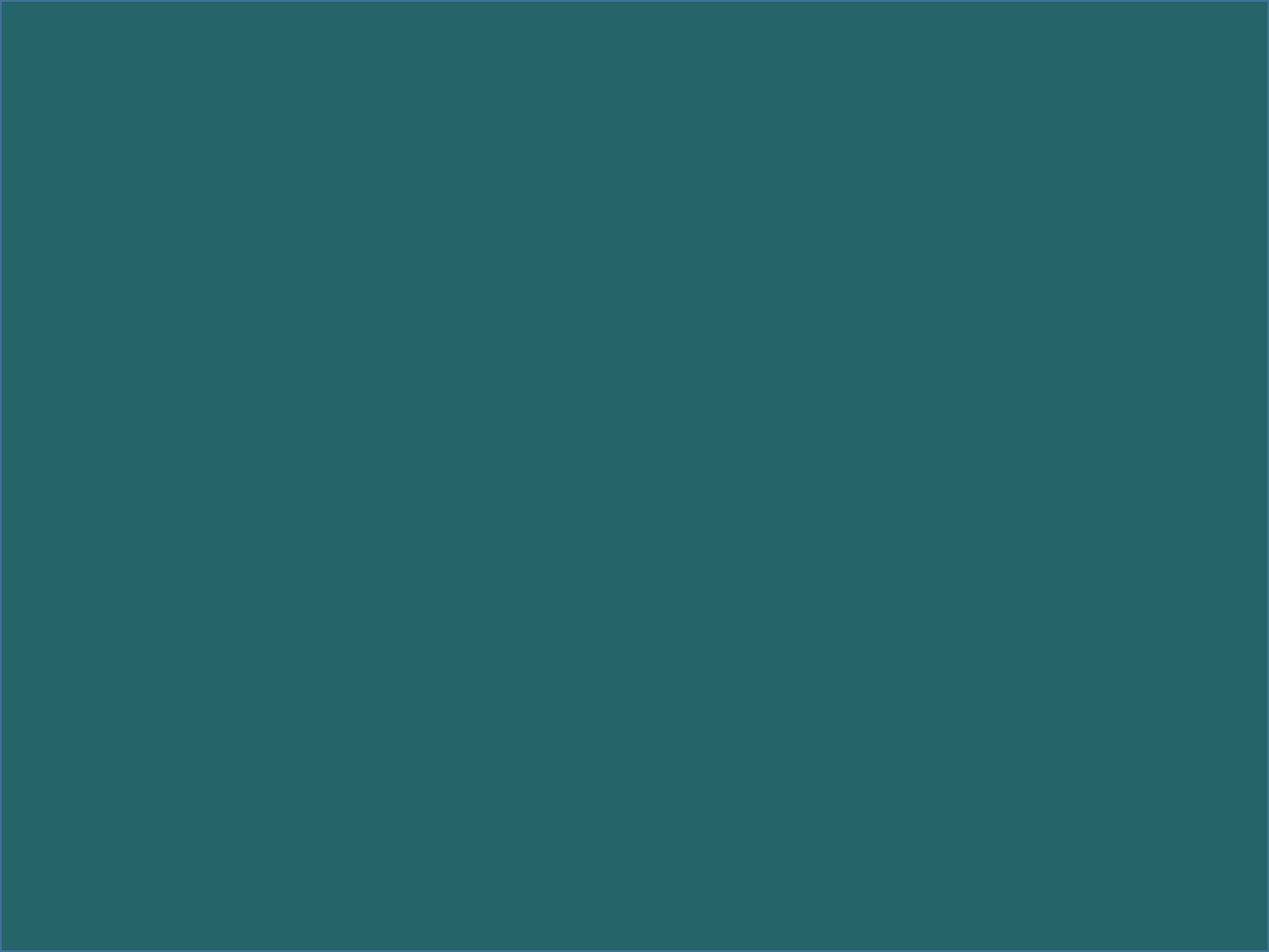 ПРОГРАММЫ1: Цифровой маркетинг2: Образование в цифровой среде3: Научная деятельность в цифровой среде4: Цифровые технологии управления5: Цифровое пространство
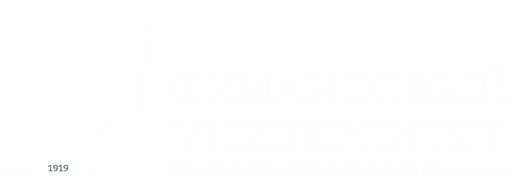 Программа 1: Цифровой маркетинг
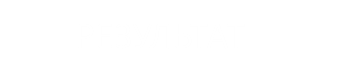 СРОКИ
ЦЕЛЬ
Создание инфраструктуры продвижения результатов научной и   педагогической деятельности Университета, через цифровые средства  коммуникации
декабрь 2020
3
Программа 1: Цифровой маркетинг
Проект: 1.1. Создание сервиса публикации лендингов образовательных программ

Цель: Создать для учебных подразделений возможность самостоятельной и эффективной публикации информации о реализуемых образовательных программах с учетом необходимости последующего использования SEO инструментов
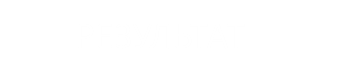 ЦЕЛЬ
СРОКИ
Упростить продвижение информации об образовательных программах в сети интернет путем расширения возможностей SEO-инструментария
1-й Этап: Создание выделенного сервера для публикации лэндингов
ноябрь 2018 – декабрь 2018
Создать возможность для подразделений-владельцев образовательных программ самостоятельно создавать лендинги образовательных программ и управлять их содержанием
2-й Этап: Создание системы управления контентом для лендингов образовательных программ
февраль 2019 –декабрь 2019
4
Программа 1: Цифровой маркетинг
Проект: 1.2. Создание единой CRM системы университета
Цели: 1. Создание единой базы контактов потребителей образовательных услуг Университета
            2. Создание инструмента оценки эффективности маркетинговых мероприятий
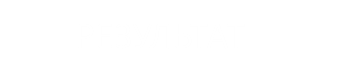 СРОКИ
ЦЕЛЬ
Внедрение инструмента оценки эффективности маркетинговых мероприятий для программ ВО, путем реализации базового функционала.
Интеграция с системой IP-телефонии
1-й Этап: Пилотное внедрение
декабрь 2018 – февраль 2019
2-й Этап: Адаптация решения
февраль 2019 –август 2019
1. Доработка базового функционала в соответствии со специфическими требованиями Университета
2. Внедрение CRM для подразделений ДПО, СПО, ОО
3-й Этап: Создание дополнительных сервисов
май 2018 – ноябрь 2019
Внедрение функционала «Взаимодействие с выпускниками»
Внедрение функционала CRM для образовательных программ реализуемых филиалами Университета
4-й Этап: Масштабирование решения на филиалы
август 2019 – апрель 2020
5
Программа 1: Цифровой маркетинг
Проект: 1.3. Создание единого центра обработки звонков и внедрение системы IP-телефонии
Цели: 1. Повышение эффективности продаж образовательных услуг 
            2. Снижение расходов на услуги телефонной связи
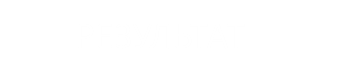 СРОКИ
ЦЕЛЬ
1-й Этап: Пилотное внедрение
1. Замена устаревшей и не поддерживаемой системы Nortel
2. Создание Call-центра для управления процессом консультаций и продаж
январь 2019 – июнь 2019
Отказ от устаревших телефонных линий с переходом на IP-телефонию по адресам:
ул. Щербаковская, д. 38
4й Вешняковский пр-д, д. 4
Ленинградский пр-т, д. 51, к. 1
М. Златоустинский пр-д, д. 7, к. 1
Настасьинский пер., 3, стр. 2
ул. Верхняя Масловка, д. 15
ул. Кибальчича, д. 1, к. 1
ул. Кибальчича, д. 1, к. 2
ул. Олеко Дундича, д. 23
ул. Тверская, 22б
ул. Усиевича, 22, к. 1
2-й Этап: 1-я очередь
май 2019 - декабрь 2019
Отказ от устаревших телефонных
линий с переходом на
IP-телефонию по адресам:
Коломенский пр-д, д. 17
Кронштадский б-р, д. 37б
Ленинградсикй пр-т, д. 51, к. 3
Ленинградский пр-т, д. 49/2
Ленинградский пр-т, д. 53
ул. Б. Галушкина, 11
ул. Бутырская, 79
ул. Касаткина, д. 15
ул. Керченская, 1а, к. 2
ул. Кусковская, 45  
ул. Мурановская, д. 7, к. Б
ул. Новомосковская д.9 стр.1
ул. Новопесчаная, д. 15А
3-й Этап: 2-я очередь
январь 2020 – декабрь 2020
6
Программа 2: Образование в цифровой среде
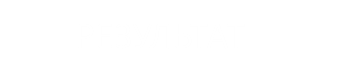 СРОКИ
ЦЕЛЬ
Адаптация учебного процесса университета к условиям широкого  
распространения онлайн-курсов
ноябрь 2019
7
Программа 2: Образование в цифровой среде
Проект: 2.1. Развитие сети Wi-Fi в учебных корпусах Университета
Цель:  1. Создание инфраструктуры для широкого распространения цифровых образовательных технологий
             2. Снижение расходов на приобретение вычислительной техники для учебного процесса
Программа: Цифровой маркетинг
Проект: Создание единой CRM системы университета
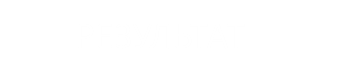 ЦЕЛЬ
СРОКИ
Создание условий для реализации учебного процесса с использованием личных устройств по адресу: ул.Щербаковская д. 38
1. Увеличение покрытия Wi-fi сети в корпусе ул.Щербаковская д.38 (сейчас покрытие 26%)
2. Определение перспективных требований к вычислительной инфраструктуре университета
январь 2019 - сентябрь 2019
8
Программа 2: Образование в цифровой среде
Проект: 2.2. Систематизация производства и актуализации онлайн-курсов и их публикации на ведущих on-line платформах
Цель: Создание условий для массового производства качественного контента для онлайн-курсов и использования онлайн-курсов в учебном процессе, включая взаимодействие с вузами-партнерами
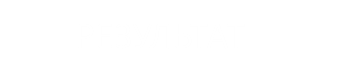 ЦЕЛЬ
СРОКИ
1. Использование онлайн-курсов Финуниверситета
2. Перезачет результатов освоения онлайн-курсов, пройденных на внешних образовательных платформах
3. Регламентация разработки, актуализации и применения онлайн-курсов в Университете
4. Определение приоритетных направлений для создания онлайн-курсов, решение вопросов оплаты ППС
1-й Этап: Создание локальной нормативной базы применения массовых открытых онлайн-курсов
ноябрь 2018 – июнь 2019
1. Производство видеоконтента с интерактивным взаимодействием с презентацией и доской
2. Реализация возможности самозаписи видеоматериалов автором
2-й Этап: Создание второй видеостудии для записи онлайн-курсов (с сенсорной доской)
сентябрь 2019 – февраль 2020
9
Программа 2: Образование в цифровой среде
Проект: 2.2. Систематизация производства и актуализации онлайн-курсов и их публикации на ведущих on-line платформах
Цель: Создание условий для массового производства качественного контента для онлайн-курсов и использования онлайн-курсов в учебном процессе, включая взаимодействие с вузами-партнерами
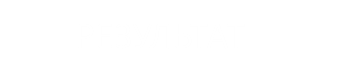 СРОКИ
ЦЕЛЬ
Обеспечение бесперебойного доступа к онлайн-курсам Финуниверситета широкой аудитории студентов и слушателей университета и портала Ресурса одного окна проекта СЦОС
3-й Этап: Расширение серверных мощностей для Открытой онлайн-академии
сентябрь  2019 – февраль 2020
1. Размещение  онлайн-курсов Финуниверситета на платформе Лекториум
2. Монетизация разработанных онлайн-курсов
4-й Этап: Подключение к платформе образовательного проекта Лекториум lektorium.tv
декабрь 2018 – апрель 2019
10
Программа 2: Образование в цифровой среде
Проект: 2.2. Систематизация производства и актуализации онлайн-курсов и их публикации на ведущих on-line платформах
Цель: Создание условий для массового производства качественного контента для онлайн-курсов и использования онлайн-курсов в учебном процессе, включая взаимодействие с вузами-партнерами
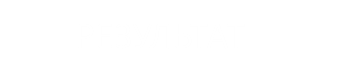 ЦЕЛЬ
СРОКИ
5-й Этап: Реализация совместного проекта с вузом-партнером, имеющим договор с образовательной платформой Coursera
Размещение  онлайн-курсов Финуниверситета на платформе Coursera
декабрь 2018 - май 2019
6-й Этап: Подключение к платформе проекта «Национальная платформа открытого образования» npoed.ru
Размещение онлайн-курса Финуниверситета на платформе НПОО
сентябрь 2019 - февраль 2020
11
Программа 2: Образование в цифровой среде
Проект: 2.3. Внедрение автоматизированной системы прокторинга, на основе распознавания аудиовизуальной информации
Цель: 1. Повышение уровня доверия к результатам тестовых испытаний
            2. Пресечение действий третих лиц по организации содействия в прохождении тестовых испытаний
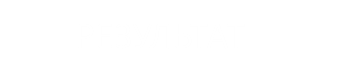 1-й Этап: Проведение эксперимента по использованию в качестве системы прокторинга ProctorEdu для ряда дисциплин 1 курса ИЗиОО, с последующим распространением успешной практики
СРОКИ
ЦЕЛЬ
1. Повышение ответственности студентов при прохождении промежуточной аттестации 
2. Снижение случаев помощи третьих лиц при прохождении тестов
ноябрь 2018 - июнь 2019
2-й Этап: Внедрение автоматизированной системы прокторинга на основе распознавания аудиовизуальной информации в партнерстве с организацией разработчиком
Внедрение автоматизированной системы прокторинга для повышения масштабируемости системы и снижения временных затрат проктора на проведение процедур идентификации и контроля
февраль 2019 - июнь 2020
12
Программа 2: Образование в цифровой среде
Проект: 2.4. Разработка и внедрение в учебный процесс обучающих компьютерных симуляторов
 Цель: 1.Расширение педагогического инструментария за счет применения цифровых технологий для проведения
                 практических занятий
             2. Повышение ценности on-line курсов и программ ДПО
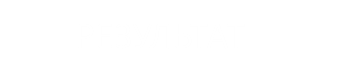 СРОКИ
ЦЕЛЬ
1-й Этап: Возобновление функционирования существующих обучающих компьютерных симуляторов
Создание условий для демонстрации возможностей обучающих компьютерных симуляторов учебным подразделениям университета
январь 2019 - февраль 2019
Внедрение практики разработки обучающих компьютерных симуляторов, и их применения в учебном процессе
2-й Этап: Создание новых компьютерных симуляторов
февраль 2019 - декабрь 2021
13
Программа 3: Научная деятельность в цифровой среде
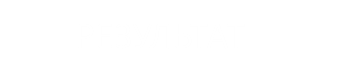 СРОКИ
ЦЕЛЬ
Создание информационной системы управления процессами и проектами в научно-исследовательской деятельности университета
декабрь 2020
14
Программа 3: Научная деятельность в цифровой среде
Проект: 3.1. Разработка и внедрение комплекса программных средств «Конференция» (система регистрации, оценки востребованности темы, унифицированный шаблон мобильного приложения мероприятия
Цель: Повышение качества проведения основных научных мероприятий университета, за счет применения цифровых технологий организации конференции и расширения информационных сервисов
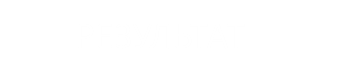 СРОКИ
ЦЕЛЬ
1-й Этап: Установка оборудования усиления GSM в актовом зале университета
Обеспечение возможности использования мобильных устройств и сервисов в ходе проведения мероприятия
декабрь 2018 – март 2019
2-й Этап: Апробация информационного сервиса для проведения конференций
январь 2019 – март 2019
Оценка применимости и востребованности отдельных ИТ – сервисов для проведения конференции
1. Доработка функционала сервиса в соответствии с требованиями Финансового университета
2. Распространение практики применения сервиса в соответствии с планом мероприятий
3-й Этап: Адаптация информационного сервиса для проведения конференций
март 2019 – май 2019
15
Программа 3: Научная деятельность в цифровой среде
Проект: 3.2. Создание автоматизированной системы управления проектами
Цель: Внедрение элементов базовой автоматизации в деятельность подразделений управляющих научно-исследовательской деятельностью
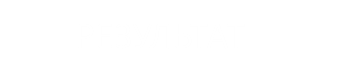 СРОКИ
ЦЕЛЬ
1-й Этап: Автоматизация процесса согласования договоров на выполнение работ/оказание услуг в научной сфере с заинтересованными службами Финуниверситета на базе программного продукта (1С/СЭД Директум и т.п.)
Снижение трудоемкости заключения договоров. Обеспечение высокой скорости прохождения договоров и прилагаемых к ним документов
июнь 2019 – декабрь 2019
2-й Этап: Автоматизация процессов управления проектами в рамках исполнения обязательств Финуниверситета по контрактам на выполнение работ/оказание услуг в научной сфере на базе программного продукта (1С и т.п.) с возможностью формирования отчетности
Обеспечение возможности осуществлять управление сроками, бюджетами и ресурсами при выполнении  работ/оказание услуг в научной сфере
июнь 2019 – декабрь 2019
Реализация ИТ инструментария для внедрения эффективного контракта в деятельность университета
июнь 2019 – декабрь 2019
3-й Этап: Разработка и внедрение автоматизированной системы индивидуального планирования деятельности научных работников
16
Программа 3: Научная деятельность в цифровой среде
Проект: 3.2. Создание автоматизированной системы управления проектами
Цель: Внедрение элементов базовой автоматизации в деятельность подразделений управляющих научно-исследовательской деятельностью
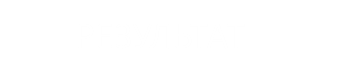 ЦЕЛЬ
СРОКИ
4-й Этап: Внедрение системы ключевых показателей эффективности исполнителей в рамках выполнения НИР и оказания услуг в научной сфере
Реализация ИТ инструментария для внедрения эффективного контракта в деятельность университета
декабрь 2018 – апрель 2019
5-й Этап: Автоматизация процесса формирования Плана научной деятельности и Перспективного плана научных исследований
Снижение трудоемкости рутинных операций по составлению документации
июнь 2019 – декабрь 2019
6-й Этап: Автоматизация процесса подготовки и согласования приказов об установлении единовременных надбавок за публикации
Снижение трудоемкости рутинных операций по составлению документации
июнь 2019 – декабрь 2019
17
Программа 4: Цифровые технологии управления
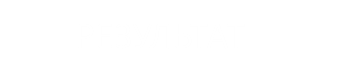 ЦЕЛЬ
СРОКИ
Создание системы поддержки принятия управленческих решений  
Финансового университета, основанной на анализе  больших данных
апрель 2020
18
Программа 4: Цифровые технологии управления

Цель: Создание системы поддержки принятия управленческих решений  университета, основанной на анализе  больших данных
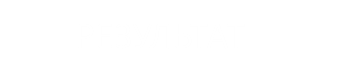 ЦЕЛЬ
СРОКИ
Проект 1: 1С:Университет Проф
Обеспечение процедуры приемки системы «1C:Университет Проф» в эксплуатацию
декабрь 2018 – апрель 2019
Проект 2: Галактика РУЗ Расписание
Внедрение автоматизированной системы, позволяющей составлять расписание учебных занятий
декабрь 2018 – апрель 2019
Внедрение информационного портала позволяющего осуществлять преподавателям составление индивидуального плана, устанавливать КПЭ, и реализовывать в полной мере процедуры связанные с оценкой эффективности ППС и сотрудников
Проект 3: ИПРП – Индивидуальный план работы  преподавателя
декабрь 2018 – апрель 2019
19
Программа 4: Цифровые технологии управления

Цель: Создание системы поддержки принятия управленческих решений  университета, основанной на анализе  больших данных
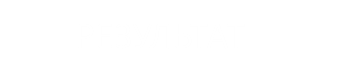 СРОКИ
ЦЕЛЬ
Проект 4: «Управленческий учет. Бюджетирование»
Внедрение модуля системы 1С
Управленческий учет. Бюджетирование
январь 2019 – апрель 2020
Создание системы автоматизированной подготовки отчетной документации из совокупности баз данных существующих в Университете
Проект 5: Внедрение ИС «Аналитический куб данных»
январь 2019 – апрель 2020
Проект 6: Построение интеллектуальной системы анализа данных
Построение интеллектуальной системы анализа данных
январь 2019 – апрель 2020
20
Программа 5: Цифровое пространство
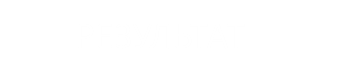 ЦЕЛЬ
СРОКИ
Создание цифровой эко-системы для эффективной работы и развития            каждого студента, преподавателя, сотрудника
декабрь 2021
21
Программа 5: Цифровое пространство 
Цель: Создание цифровой эко-системы для эффективной работы и развития каждого студента, преподавателя, сотрудника
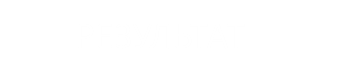 СРОКИ
ЦЕЛЬ
Проект 1: Создание портала непрерывного повышения квалификации преподавателей и сотрудников университета: «Кузница корпоративных кадров»
Создание информационного пространства для непрерывного повышения квалификации преподавателей и сотрудников университета на основе индивидуальных образовательных траекторий
январь 2019 – январь 2020
Проект 2: Развитие мобильного приложения университета на основе постоянного мониторинга мнения фокус-групп: сотрудников, преподавателей, студентов
декабрь 2019 – декабрь 2021
Совершенствование мобильного приложения университета на основе мнений и пожеланий студентов, преподавателей и сотрудников
Проект 3: Создание и развитие системы локальных низкобюджетных  цифровых сервисов сформированных на основе мнения фокус-групп
Разработка новых информационных сервисов в Университете на основе мнений и пожеланий студентов, преподавателей и сотрудников
декабрь 2019 – декабрь 2021
22
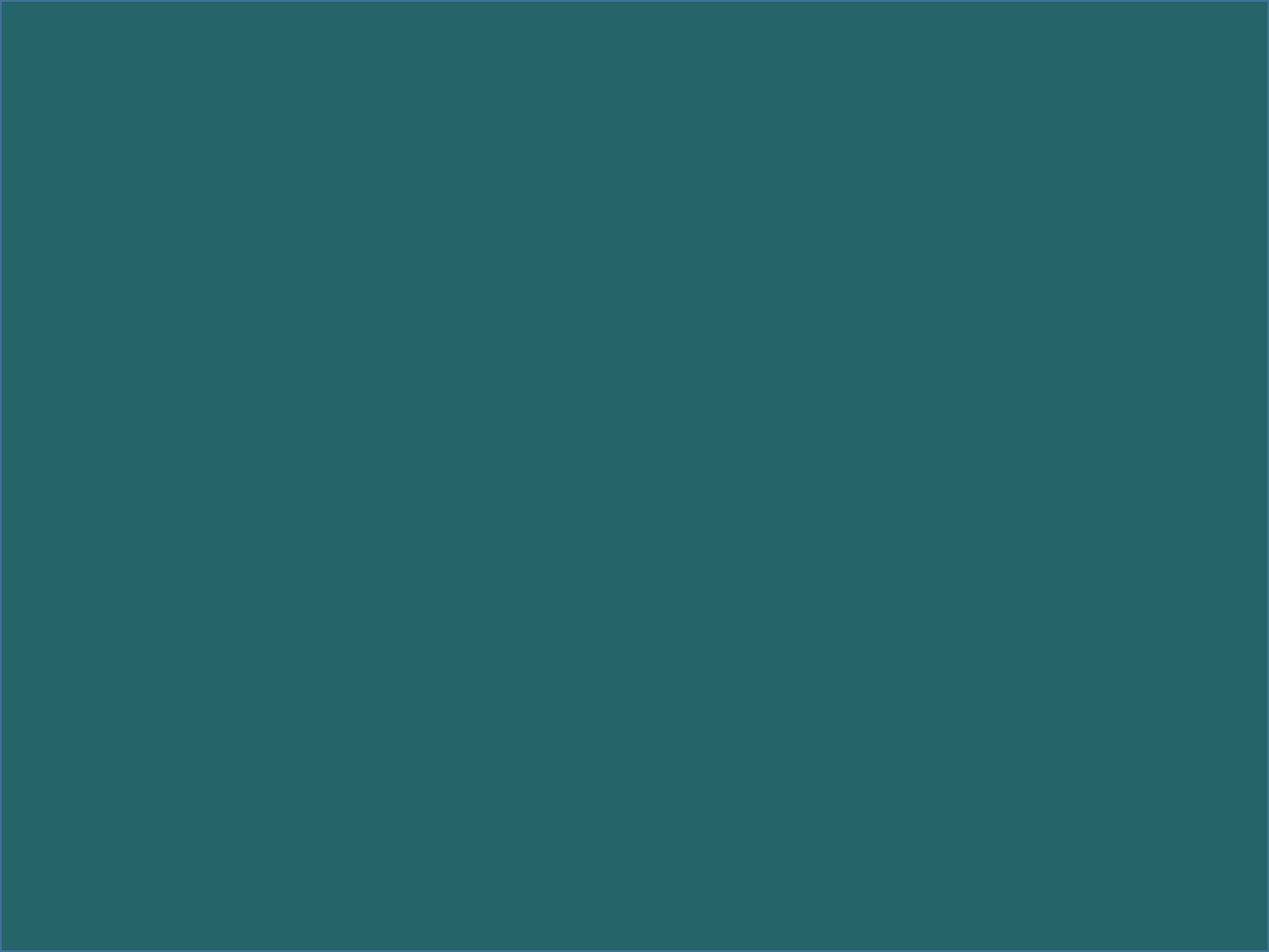 Спасибо за внимание!
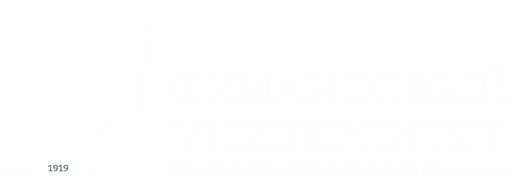